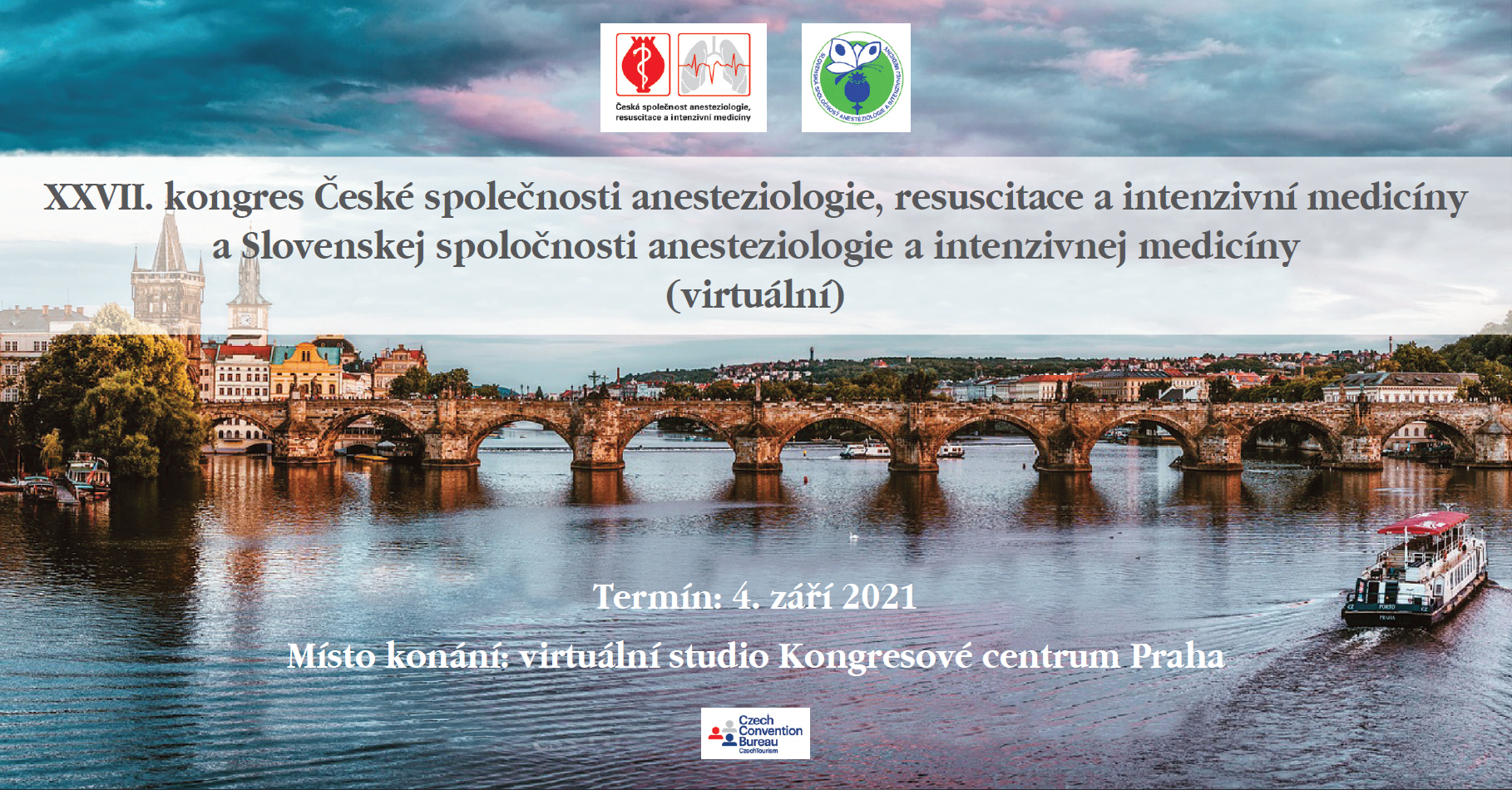 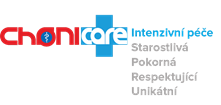 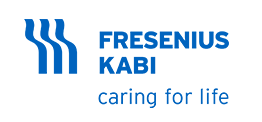 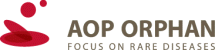 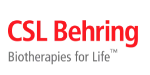 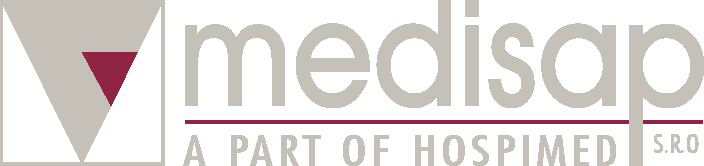 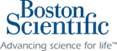 XXVII. kongres ČSARIM a SSAIM
www.csarim2021.cz
XXVII. kongres ČSARIM a SSAIM
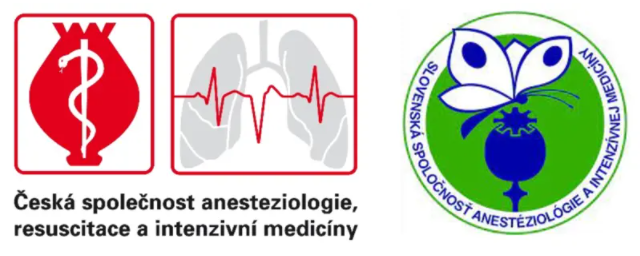 Vážené kolegyně, vážení kolegové, členové ČSARIM a SSAIM, 

dovolujeme si vás pozvat jménem obou odborných společností k účasti na letošním XXVII. kongresu ČSARIM a SSAIM. Již jsme v avizovali – bude výjimečný – propojením našich společností, možností plného přístupu pro členy ČSARIM a SSAIM na 17th World Congress of Anaesthesiologists 2021, v neposlední řadě odborným programem, který je zaměřen na častá témata denní klinické praxe. Ale nejenom to – některá témata chceme dostat na systémovou úroveň a proto budou součástí odborné diskuze i zástupci plátců péče. 
Věříme, že epidemiologickou situací vynucený virtuální formát našeho kongresu naplní i tak aspoň část vašich odborných očekávání a umožní diskuzi u těch témat, kde názory účastníků kongresu představují jeden z významných faktorů finálního postoje odborné komunity k předmětným tématům. 

Prof. MUDr. Vladimír Černý, Ph.D., FCCM – předseda výboru ČSARIM
Doc. MUDr. Roman Záhorec, Ph.D. – předseda výboru SSAIM

8. 8. 2021C
XXVII. kongres České společnosti anesteziologie, resuscitace a inten-zivní medicíny a Slovenskej spolo-čnosti anesteziologie a intenzivnej medicíny proběhne dne 4. 9. 2021 ve formátu on-line v jedné sekci. Program kongresu bude vysílán „živě“ z přenosového studia v Kongresovém centru Praha a jeho odborná část bude probíhat převážně ve formátu diskusních kulatých stolů k aktuálním tématům oboru, určitou novinkou je účast zástupců plátců péče k vy-braným tématům. 
Součástí programu bude vyhlášení tradičních cen i ocenění ČSARIM a Lemonova přednáška - pro letošní rok byl výborem nominován MUDr. Michal Horáček, DESA. 
Výše registračního poplatku je pro členy ČSARIM a SSAIM 1000 Kč (včetně přístupu na WCA), pro ostatní 1200 Kč (bez přístupu na WCA).
Registrovat na kongres se můžete zde.
XXVII. kongres ČSARIM a SSAIM
www.csarim2021.cz
PROGRAM KONGRESU
XXVII. kongres ČSARIM a SSAIM
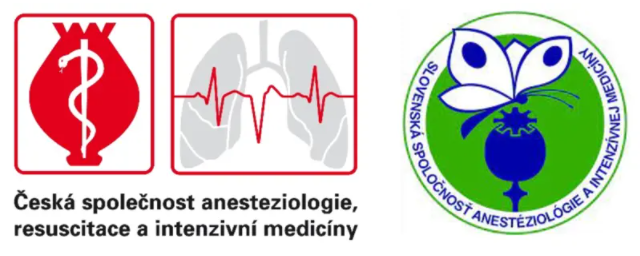 09.30-10.30   Albumin a jeho racionální použití v klinické praxi – update 2021	 
Předsedající: Černý Vladimír, Záhorec Roman 
    Úvod (Černý Vladimír)
    Klinická farmakologie albuminu (Pouska Jiří)
    Tekutinová léčba v kontextu funkce endoteliální glykokalyx (Astapenko David)
    Praxe používání albuminu ve Slovenské republice (Gebhardtová Andrea)
    Panelová diskuze a reakce na on-line dotazy

10.30-10.40   Prezentace sponzorů kongresu

10.40-12.00   Zahájení kongresu	 
    Úvodní slovo (Černý Vladimír)	 
    Udělení cen ČSARIM (Štourač Petr a výbor ČSARIM)	 
    Medaile ČSARIM „Za mimořádné zásluhy pro obor“ (výbor ČSARIM)	 
    Lemonova přednáška (Horáček Michal)

12.00-12.30   Prezentace sponzorů kongresu

12.30-13.40   Systémová implementace konceptu Patient Blood Management (PBM) v ČR	 
Moderátor: Bláha Jan; Účastnící panelu: Bláha Jan, Stibor Bronislav, Bohoněk Miloš, Šmehlík David a/nebo Knorová Renata (zástupce plátců zdravotní péče)	 
    Součásti konceptu PBM (Bláha Jan)
    PBM pohledem Společnosti pro transfuzní lékařství (Bohoněk Miloš)
    PBM v Rakousku (Stibor Bronislav, Rakousko)
    PBM - SWOT analýza pro plátce péče (Bláha Jan)
    Panelová diskuze a reakce na on-line dotazy

13.40-13.50   Prezentace sponzorů kongresu

13.50-15.00   Systémová implementace konceptu Enhanced Recovery After Surgery (ERAS) v ČR 
Moderátor: Vymazal Tomáš; Účastnící panelu: Vymazal Tomáš, Černá Pařízková Renata, Satinský Igor, Kocián Petr, Záhorec Roman, Šmehlík David a/nebo
Knorová Renata (zástupce plátců zdravotní péče)	 
    Součásti konceptu ERAS (Vymazal Tomáš)
    Klinická fyziologie konceptu ERAS (Černá Pařízková Renata)
    ERAS a ukazatele klinického výsledku - vlastní a mezinárodní data (Kocián Petr)
    ERAS - SWOT analýza pro plátce péče (Vymazal Tomáš)
    Panelová diskuze a reakce na on-line dotazy

15.00-15.10   Prezentace sponzorů kongresu

15.10-16.10   Předanestetické vyšetření - aktualizace Doporučeného postupu ČSARIM 
Moderátor: Štourač Petr; Účastnící panelu: Štourač Petr, Firment Jozef, Bláha Jan 
    Proč aktualizovat ? (Štourač Petr)
    „Predoperačné vyšetrenia pre nekardiochirurgické elektívne výkony“ -
    doporučený postup MZ SR (Firment Jozef)
    Oblasti aktualizace z pohledu EBM a efektivního využívání zdrojů (TBD)
    Panelová diskuze a reakce na on-line dotazy

16.10-16.20   Prezentace sponzorů kongresu

16.20-17.30   Zásady bezpečné anesteziologické péče - aktualizace Doporučeného postupu ČSARIM
Moderátor: Černý Vladimír; Účastnící panelu: Štourač Petr, Horáček Michal, Beneš Jan, Trenkler Štefan. 	 
    Proč aktualizovat? (Černý Vladimír)
    Hlavní oblasti aktualizace z pohledu EBM a efektivního využívání zdrojů	     
    a) monitorace nervosvalové blokády (Štourač Petr)
    b) monitorace hloubky anestezie (Horáček Michal)
    c) monitorace hemodynamiky (Beneš Jan)
    Panelová diskuze a reakce na on-line dotazy

17.30   Zakončení kongresu
XXVII. kongres ČSARIM a SSAIM
www.csarim2021.cz